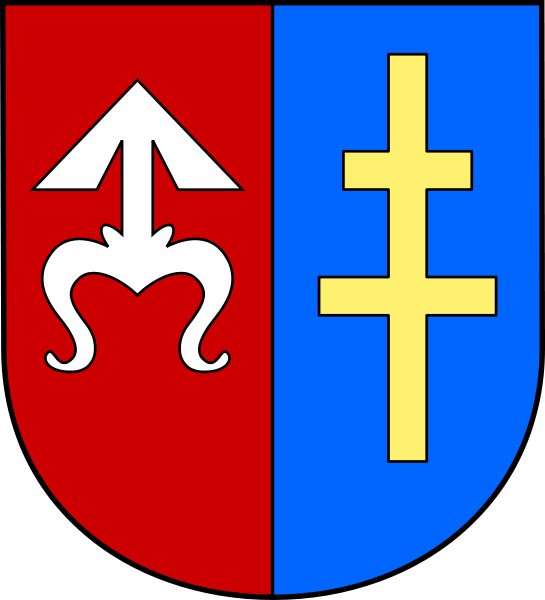 Sprawozdanie z realizacji Programu Współpracy Powiatu Skarżyskiego z Organizacjami Pozarządowymi oraz podmiotami prowadzącymi działalność pożytku publicznego za rok 2018
Starostwo Powiatowe 
w Skarżysku – Kamiennej
WPROWADZENIE  
	Współpraca Powiatu Skarżyskiego z organizacjami pozarządowymi oraz podmiotami, o których mowa w art. 3 ust. 3 ustawy                  z dnia 24 kwietnia 2003r. o działalności pożytku publicznego i o wolontariacie, służy budowaniu partnerstwa pomiędzy administracją publiczną, a organizacjami pozarządowymi. Organizacje pozarządowe są ważnym ogniwem społeczeństwa demokratycznego.                     Obok sektora gospodarczego i sektora publicznego, jako trzeci sektor stanowią ważny filar nowoczesnego państwa. Działalność organizacji pozarządowych stanowi bazę dla rozwoju społeczności lokalnych. Poprzez swoją aktywność, rozeznanie istniejących problemów i elastyczność w działaniu przyczyniają się przede wszystkim do wzmacniania procesu budowy społeczeństwa obywatelskiego. 
	Celem programu przyjętego na 2018 rok było kształtowanie demokratycznego ładu społecznego w lokalnym środowisku, poprzez podejmowanie inicjatyw zmierzających do wspierania rozwoju lokalnego, budowanie partnerstwa, rozwoju społeczeństwa obywatelskiego oraz wspieranie organizacji pozarządowych w realizacji ważnych celów społecznych.
	Program powstał w oparciu o wiedzę i doświadczenie pracowników Starostwa Powiatowego w Skarżysku – Kamiennej oraz powiatowych jednostek organizacyjnych. Przyjęcie programu poprzedzone było przeprowadzeniem konsultacji z organizacjami  pozarządowymi i podmiotami wymienionymi w art. 3 ust. 3 ustawy o działalności pożytku publicznego i o wolontariacie w dniach                               13-23 października 2017r. Projekt programu był zamieszczony na stronie internetowej powiatu oraz publikowany w lokalnych mediach. Organizacje pozarządowe miały możliwość wniesienia uwag do programu drogą elektroniczną, bądź też osobiście w Wydziale Promocji, Kultury, Sportu i Turystyki Starostwa  Powiatowego  w Skarżysku-Kamiennej.
	W Programie Współpracy Powiatu Skarżyskiego z Organizacjami Pozarządowymi oraz z innymi podmiotami prowadzącymi działalność pożytku publicznego na rok 2018, określone zostały zasady, zakres i formy współpracy z trzecim sektorem.
Skarżysko-Kamienna, maj 2019
FORMY WSPÓŁPRACY 
Powiatu Skarżyskiego z organizacjami pozarządowymi w 2018 r.
FINANSOWE
POZAFINANSOWE
POZAFINANSOWE  FORMY  WSPÓŁPRACY
wzajemne informowanie się o planowanych kierunkach działalności i współdziałania,
  konsultowanie projektów aktów normatywnych z organizacjami pozarządowymi oraz podmiotami   wymienionymi w art. 3. ust. 3 ustawy o działalności pożytku publicznego i o wolontariacie,
 nieodpłatne udostępnianie lokali stanowiących własność Powiatu na organizowane przez podmioty     przedsięwzięcia o charakterze okazjonalnym,
 pomoc w nawiązywaniu kontaktów w skali lokalnej i krajowej,
 zawieranie umów partnerskich w sprawie realizacji wspólnych przedsięwzięć,
 współpraca i udzielanie pomocy w zakresie pozyskiwania środków finansowych z innych źródeł,
  promocja działalności organizacji pozarządowych i podmiotów wymienionych w art. 3. ust. 3 ustawy o  działalności pożytku publicznego i o wolontariacie poprzez zamieszczanie na stronach internetowych Powiatu, na wniosek organizacji lub podmiotu, informacji dotyczących realizowanych przez te organizacje i podmioty inicjatyw.
FINANSOWE  FORMY  WSPÓŁPRACY
Organizacje pozarządowe mogły ubiegać się o dofinansowanie w 2018 roku w następujących formach: 
na zadania z zakresu sportu, kultury, rekreacji i turystyki osób niepełnosprawnych z Państwowego Funduszu Rehabilitacji Osób Niepełnosprawnych, gdzie koordynatorem jest Powiatowe Centrum Pomocy Rodzinie w Skarżysku – Kamiennej, 
na zadania realizowane w trybie otwartego konkursu ofert na zadania własne Powiatu Skarżyskiego w zakresie kultury,  w zakresie kultury fizycznej oraz w zakresie promocji i ochrony zdrowia,
zadania realizowane w trybie pozakonkursowym tzw. „małych grantów” w zakresie kultury, kultury fizycznej oraz ochrony i promocji zdrowia, 
na realizację zadań z zakresu nieodpłatnej pomocy prawnej na podstawie  zlecania  realizacji  zadań  publicznych  organizacjom  pozarządowym  w  trybie otwartego konkursu ofert, 
na pokrycie kosztów działania warsztatów terapii zajęciowej z terenu powiatu skarżyskiego.
KWOTY PRZEZNACZONE NA WSPÓŁPRACĘ FINANSOWĄ W ODNIESIENIU DO POPRZEDNICH LAT
W roku  2018  na  współpracę  finansową  powiatu skarżyskiego  z  organizacjami  pozarządowymi zadysponowano następujące środki :
W roku 2018 ze środków PFRON udzielono dofinansowania ujętym w poniższej tabeli organizacjom pozarządowym:
Dofinansowanie zadań realizowanych przez organizacje pozarządowe, przyznane przez powiat skarżyski w trybie otwartego konkursu ofert oraz w trybie pozakonkursowym w 2018 roku.
60.725,28 zł
19.664,00 zł
11.607,70 zł
5.299,00 zł
3.600,00 zł
W zakresie NIEODPŁATNEJ POMOCY PRAWNEJ
W zakresie 
KULTURY FIZYCZNEJ
W zakresie OCHRONY            I PROMOCJI ZDROWIA
W zakresie KULTURY
„MAŁE GRANTY”
Zadania realizowane w 2018 roku w zakresie KULTURY FIZYCZNEJ:
Zadania realizowane w 2018 roku w zakresie OCHRONY I PROMOCJI ZDROWIA:
Zadania realizowane w 2018 roku w zakresie KULTURY:
Zadania realizowane w 2018 roku w trybie tzw. „małych grantów”:
Dofinansowanie kosztów działania warsztatów terapii zajęciowej                        z terenu powiatu skarżyskiego
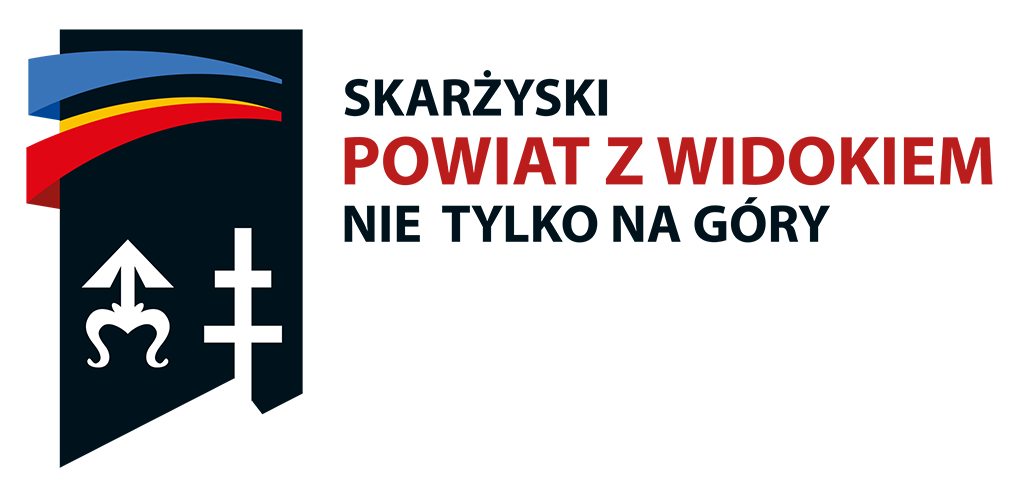 ZADANIA REALIZOWANE PRZEZ JEDNOSTKI POWIATOWE WE WSPÓŁPRACY Z ORGANIZACJAMI POZARZĄDOWYMI
Współpraca Powiatowej Stacji Sanitarno Epidemiologicznej  z organizacjami pozarządowymi w 2018 r.
Współpraca z Polskim Czerwonym Krzyżem Oddział Skarżysko-Kamienna (PCK):
	W ramach obchodów Światowego Dnia Zdrowia PSSE przy współpracy z Oddziałem Rejonowym PCK, przeprowadziła konkurs dla dzieci: Festiwal Piosenki o Zdrowiu, który odbył się w MCK w Skarżysku- Kamiennej.
	W ramach Krajowego Programu Zwalczania AIDS i Zapobiegania Zakażeniom HIV, PSSE wraz z Powiatowym Centrum Rozwoju Edukacji oraz Stowarzyszeniem Arka Noego zorganizowała w Powiatowej Bibliotece Publicznej spotkanie edukacyjne dla młodzieży szkolnej z powiatu skarżyskiego. Podczas spotkania terapeuta uzależnień ze Stowarzyszenia Arka Noego wygłosił wykład na temat profilaktyki HIV i AIDS.
	Pracownik Sekcji Promocji Zdrowia i Oświaty Zdrowotnej Powiatowej Stacji Sanitarno-Epidemiologicznej w Skarżysku-Kamiennej uczestniczył jako członek jury w etapie rejonowym XXVII edycji Ogólnopolskiej Olimpiady Promocji Zdrowego Stylu Życia.
	Współpraca z Oddziałem Rejonowym Polskiego Czerwonego Krzyża w Skarżysku-Kamiennej, Stowarzyszeniem Aktywizacji Zawodowej „Chcieć znaczy móc”, Skarżyskim Klubem Amazonek oraz Kołem Gospodyń Wiejskich z Grzybowej Góry przy organizacji IX Marszu Różowej Wstążeczki połączonego z piknikiem profilaktycznym, który co roku obchodzony jest w powiecie skarżyskim w celu szerzenia wiedzy na temat profilaktyki chorób nowotworowych u kobiet.
Współpraca Powiatowego Centrum Rozwoju Edukacji   
z organizacjami pozarządowymi w 2018 r.
Powiatowe Centrum Rozwoju Edukacji w 2018r współpracowało z Polskim Czerwonym Krzyżem przy organizacji spotkań z opiekunami kół PCK, konkursów dotyczących profilaktyki uzależnień dla dzieci i młodzieży ─ psychoedukacja w trakcie spotkań prowadzona przez pracowników Poradni.
	Współpraca ze Stowarzyszeniem „Arka Noego”, która polegała na przekierowywaniu dzieci i młodzieży eksperymentującej              ze środkami psychoaktywnymi do terapeutów uzależnień w w/w Stowarzyszeniu.
	Współprowadzenie wraz ze Stowarzyszeniem „Wzajemna Pomoc” "Telefonu Zaufania " dla szeroko rozumianego środowiska lokalnego przez specjalistów zrzeszonych w Stowarzyszeniu i Poradni.
	Współpraca z Polskim Stowarzyszeniem Terapeutów Integracji Sensorycznej oraz Fundacją „Synapsis”, 
polegająca na przeprowadzeniu szkoleń, wymianie informacji, konsultacjach merytorycznych.
Współpraca Powiatowego Urzędu Pracy z organizacjami pozarządowymi w 2018 r.
W 2018 r. Powiatowy Urząd Pracy kontynuował swoją działalność „Pakt Zatrudnieniowy na rzecz aktywizacji zawodowej osób bezrobotnych powyżej 50 roku życia w powiecie skarżyskim”. Do Paktu poza dotychczasowymi jednostkami (Akademia Przedsiębiorczości Sp. z.o.o. Starachowice, Powiatowe Centrum Pomocy Rodzinie w Skarżysku-Kamiennej, Miejski Ośrodek Pomocy Społecznej w Skarżysku-Kamiennej; Powiatowy Urząd Pracy w Skarżysku-Kamiennej, Centrum Integracji Społecznej w Skarżysku-Kamiennej, Fundacja Agencja Rozwoju Regionalnego Sp. z o.o. w Starachowicach, Gminny Ośrodek Pomocy Społecznej w Skarżysku Kościelnym) przystąpiło Centrum Obsługi Inwestora w Skarżysku-Kamiennej.
W lutym 2018r. podjęta została decyzja o objęciu wsparciem kolejnych osób bezrobotnych 50+ działaniami Paktu. Zaplanowano objąć wsparciem 16 bezrobotnych 50+. Nabór został ogłoszony 1 marca 2018r. (I etap), a drugi etap odbył się 03.04.2018r. Dokumenty aplikacyjne złożyło 16 bezrobotnych 50+, ostatecznie do programu zostało zakwalifikowanych 10 osób.
W 2018r. PUP podpisał porozumienia partnerskie z następującymi jednostkami:
 Wyższa Szkoła Biznesu i Przedsiębiorczości w Ostrowcu Świętokrzyskim- o partnerstwie i współpracy przy realizacji projektu „Szansa na pracę”
Centrum Obsługi Inwestora, ZDZ Kielce, CKZ w Skarżysku-Kamiennej- współpraca na rzecz organizacji Regionalnych Targów Pracy
Centrum Integracji Społecznej– porozumienie w zakresie aktywizacji osób bezrobotnych
 Instytut Badań Edukacyjnych w Warszawie- realizacja projektu „Włączenie kwalifikacji innowacyjnych i potrzebnych społecznie do Zintegrowanego Systemu Kwalifikacji oraz ograniczenie barier w rozwoju ZSK przez wspieranie interesariuszy systemu na poziomie krajowym i regionalnym”
 Fabryka Talentów Consulting Polska Anna Nowaczek w Starachowicach
Współpraca Powiatowego Urzędu Pracy z organizacjami pozarządowymi w 2018 r.
20.03.2018r. Centrum Aktywizacji Zawodowej Powiatowego Urzędu Pracy w Skarżysku-Kamiennej wraz z Fundacją TAX CARE zorganizowało bezpłatne warsztaty „Przedsiębiorcą być!" kierowane do osób planujących rozpoczęcie działalności gospodarczej lub tych, które już prowadzą własną firmę.
	17 kwietnia 2018r. w Sali Konferencyjnej Starostwa Powiatowego w Skarżysku-Kamiennej odbyła się debata pn. ,,Zainwestuj        w pracownika", nad którą patronat honorowy objął Starosta Skarżyski. Do współpracy zaproszone zostały instytucje  takie jak: Fundacja Agencja Rozwoju Regionalnego ze Starachowic, Fundusz Pożyczkowy  Województwa Świętokrzyskiego,  Staropolska Izba Przemysłowo-Handlowa w Kielcach.
W ramach Programu  na rzecz promocji i wspierania przedsiębiorczości w powiecie skarżyskim „Współpracuj z nami- rozwijaj swoją firmę” PUP zorganizował w każdej gminie cykl spotkań informacyjno-konsultacyjnych z pracodawcami:
-24.01.2018r. w Suchedniowskim Ośrodku Kultury "Kuźnica" w Suchedniowie,
-26.01.2018r. w Gminnym Ośrodku Kultury w Bliżynie,
-29.01.2018r. w Gminnej Bibliotece Publicznej w Czerwonej Górce, Gmina Łączna,
-30.01.2018r. w Urzędzie Gminy w Skarżysku Kościelnym, 
-31.01.2018r. w Miejskim Centrum Kultury w Skarżysku-Kamiennej.
Współpraca Powiatowego Urzędu Pracy z organizacjami pozarządowymi w 2018 r.
Jako partner Powiatowy Urząd Pracy realizował następujące projekty: 

Aktywni w biznesie – dziś, jutro, zawsze" w ramach Poddziałania 10.4.1 Wsparcie rozwoju przedsiębiorczości poprzez zastosowanie instrumentów zwrotnych i bezzwrotnych – Lider projektu Akademia Przedsiębiorczości sp. z o.o. Zadania PUP w tym projekcie to: współuczestnictwo w rekrutacji  uczestników projektu, badanie predyspozycji zawodowych kandydatów do udziału w projekcie, sfinansowanie dotacji na podjęcie działalności gospodarczej dla uczestników projektu, udział w kontroli utworzonych w ramach projektu firm, koordynacja i obsługa finansowa działań PUP w ramach projektu.

„Twoja szansa na przedsiębiorczość II edycja” w ramach Poddziałania 10.4.1 Wsparcie rozwoju przedsiębiorczości poprzez zastosowanie instrumentów zwrotnych i bezzwrotnych – Lider projektu Podkarpacka Agencja Konsultingowo-Doradcza Sp. z o.o. Zadania PUP w projekcie: współuczestnictwo w rekrutacji  uczestników projektu, badanie predyspozycji zawodowych kandydatów do udziału w projekcie, sfinansowanie dotacji na podjęcie działalności gospodarczej dla uczestników projektu, udział w kontroli utworzonych w ramach projektu firm, koordynacja i obsługa finansowa działań PUP w ramach projektu.

 „Twoja szansa na przedsiębiorczość IV edycja” w ramach Poddziałania 10.4.1 Wsparcie rozwoju przedsiębiorczości poprzez       zastosowanie instrumentów zwrotnych i bezzwrotnych – Lider projektu Podkarpacka Agencja Konsultingowo-Doradcza Sp. z o.o. Zadania PUP w projekcie: współuczestnictwo w rekrutacji  uczestników projektu, badanie predyspozycji zawodowych kandydatów do udziału w projekcie, sfinansowanie dotacji na podjęcie działalności gospodarczej dla uczestników projektu, udział w kontroli utworzonych w ramach projektu firm, koordynacja i obsługa finansowa działań PUP w ramach projektu.
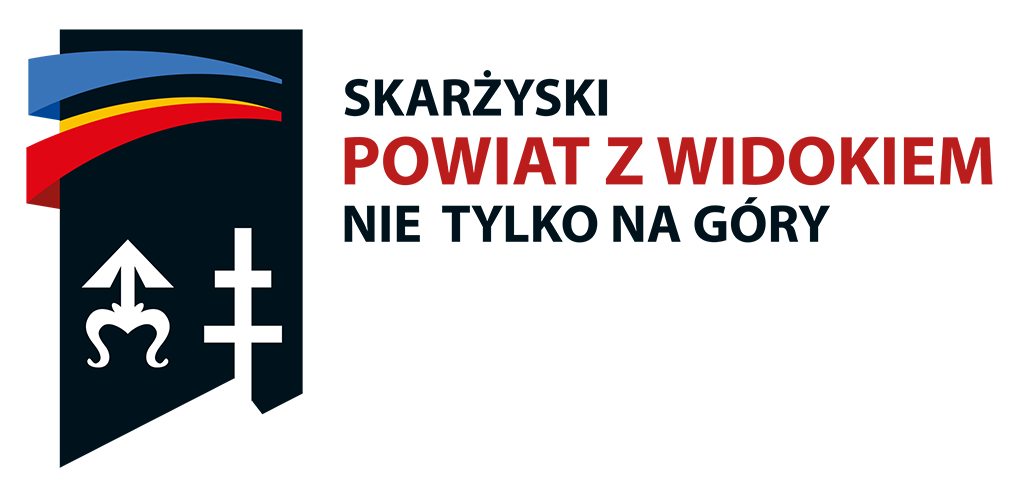 Wybrane wydarzenia oraz projekty zrealizowane przy udziale środków finansowych Powiatu Skarżyskiego w 2018 roku.
Powiatowy Marszobieg Jesienny
6 października odbył się Powiatowy Marszobieg Jesienny, którego organizatorem było Starostwo Powiatowe w Skarżysku-Kamiennej i Stowarzyszenie „Aktywne Kobiety”. Impreza była zorganizowana w ramach projektu „BEZA czyli Bezpieczeństwo – Edukacja – Zdrowie - Aktywność od Juniora do Seniora” realizowanego przy udziale środków Świętokrzyskiego Urzędu Wojewódzkiego w Kielcach.
Start marszobiegu rozpoczął się w miejscowości Podłazie w gminie Łączna. Stąd ponad 250 osób ze Skarżyska-Kamiennej, Suchedniowa, Bliżyna, Łącznej, a także spoza powiatu skarżyskiego, wyruszyło w 6-kilometrową trasę na metę, która mieściła się w Szkole Wrażliwości w Kapkazach (gmina Bodzentyn). Podczas imprezy prowadzone było m.in. szkolenie z udzielenia pierwszej pomocy, którym kierowali członkowie Strzeleckiej Grupy Poszukiwawczo-Ratowniczej.
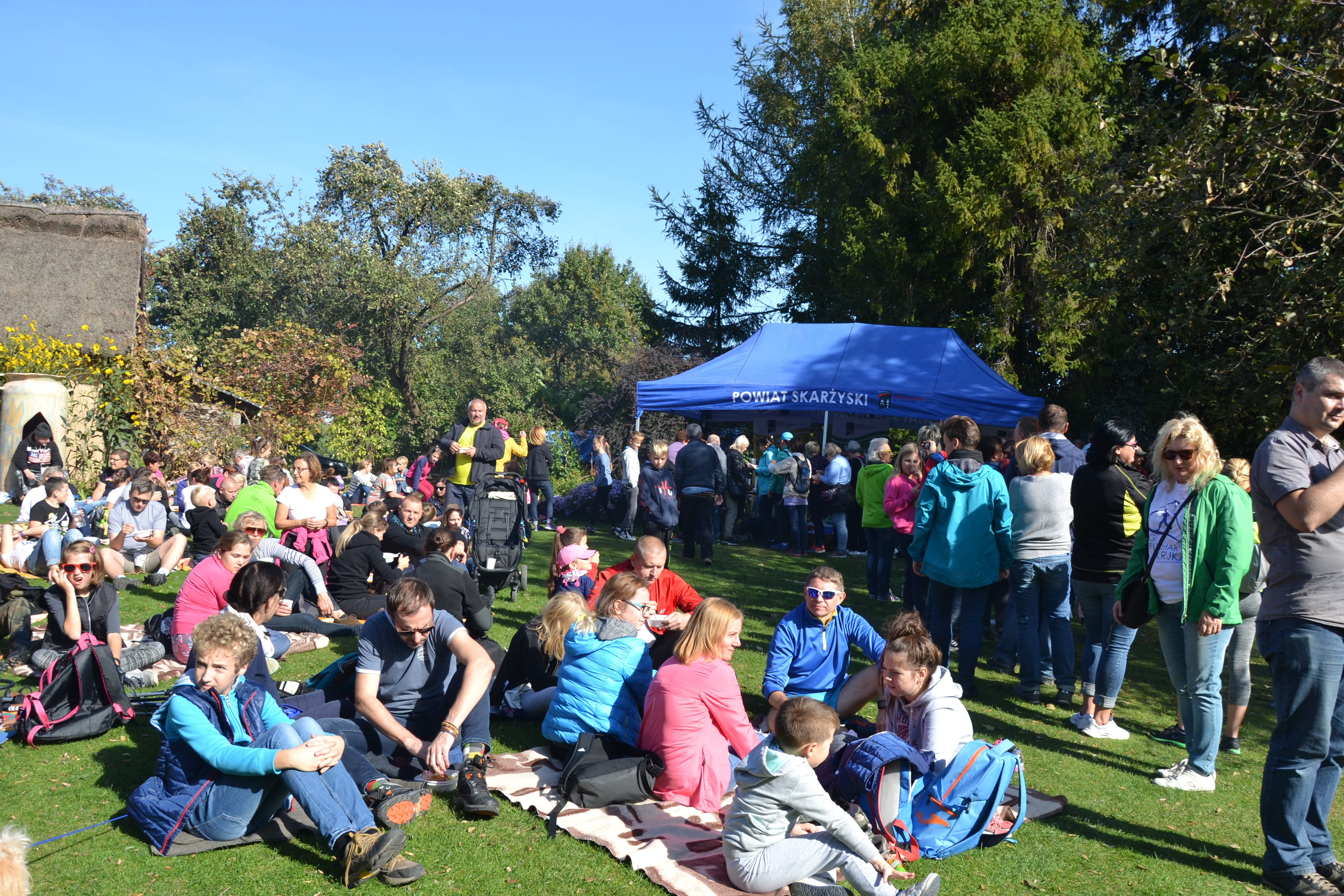 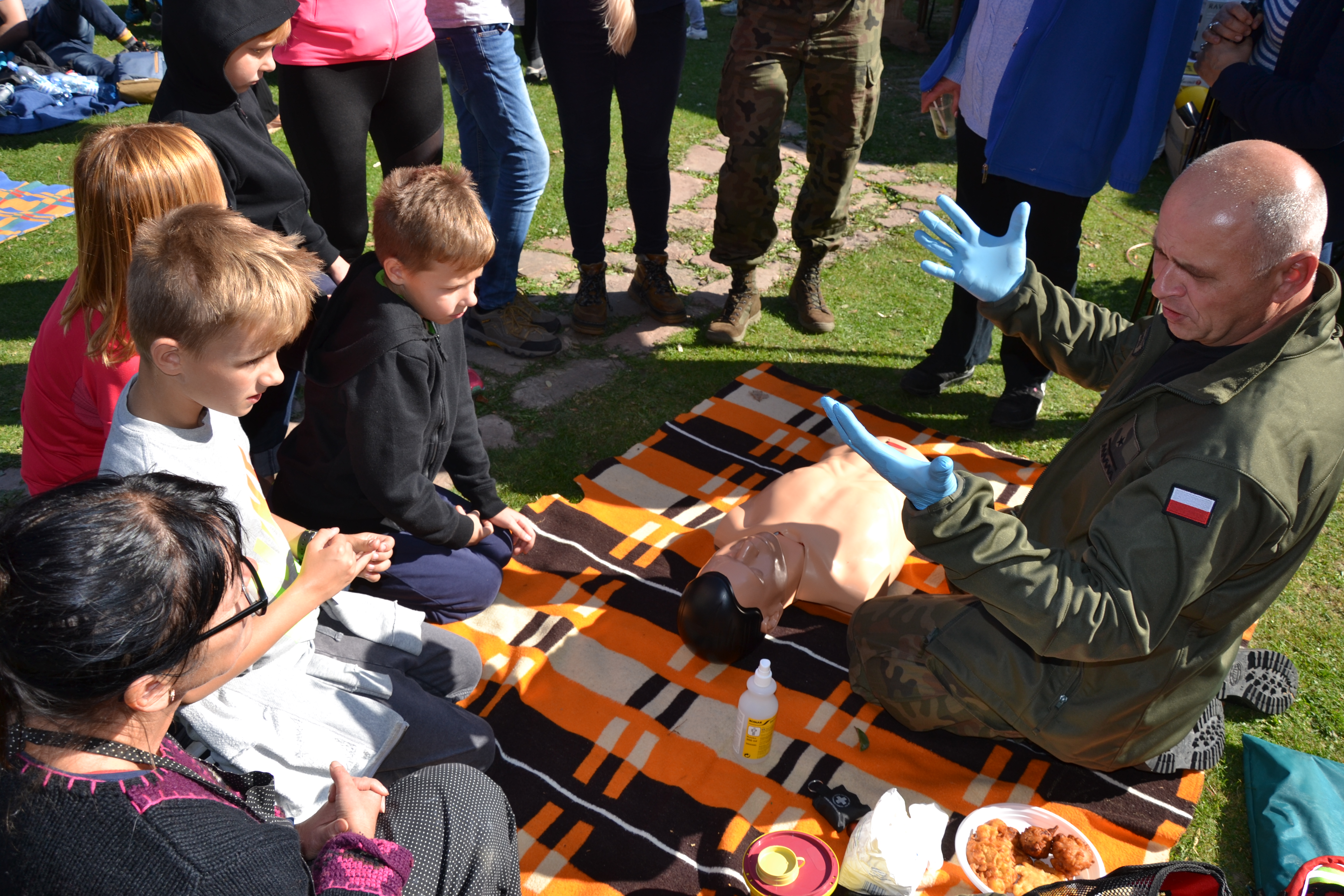 Marsz Różowej Wstążeczki
28 września, już po raz dziewiąty, odbył się Marsz Różowej Wstążeczki. Honorowy patronat nad akcją objął m.in. Starosta Skarżyski.	
Uczestnicy wyruszyli ze skarżyskich Plant by ulicą Tysiąclecia przemaszerować do Miejskiego Centrum Kultury, gdzie odbył się  piknik profilaktyczny. Powiat Skarżyski reprezentował Artur Berus - Wicestarosta Skarżyski i Katarzyna Bilska - Członek Zarządu Powiatu Skarżyskiego. Spotkanie rozpoczęło się od występu Studium Instrumentów Etnicznych. W ramach pikniku przygotowano występy artystyczne i konkursy z nagrodami. Kobiety w wieku 50-69 lat mogły bezpłatnie wykonać badanie mammograficzne, a w wieku 25-59 lat badania cytologiczne w podstawionym cytomammobusie.
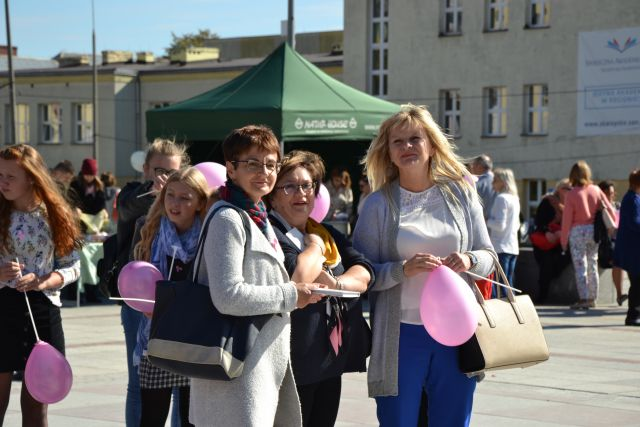 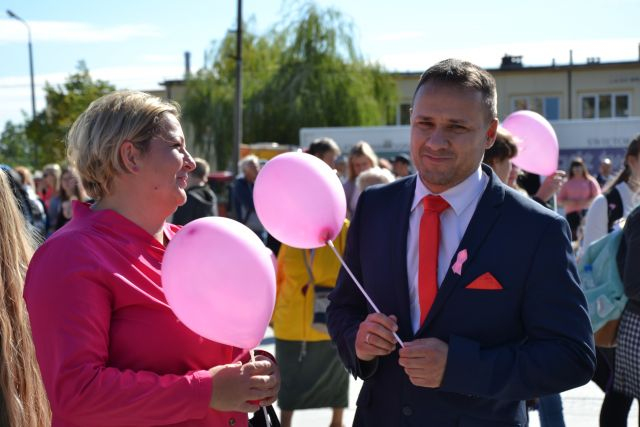 II Skarżyski Maraton Pieszy "Nad Kamienną"
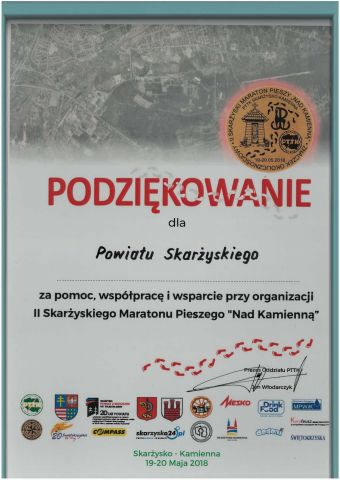 W dniach 19-20 maja, odbył się II Skarżyski Maraton Pieszy „Nad Kamienną”. W tegorocznym maratonie wzięło udział 129 piechurów z całej Polski.
Głównym celem maratonu było uczczenie 100 rocznicy Odzyskania Niepodległości przez Polskę, 65-lecia powstania Oddziału Miejskiego PTTK w Skarżysku-Kamiennej, 20-lecia Województwa Świętokrzyskiego i Powiatu Skarżyskiego oraz poznanie walorów turystycznych województwa świętokrzyskiego. Organizatorem maratonu był Oddział Miejski PTTK w Skarżysku-Kamiennej                         i Komisja Turystyki Pieszej i Górskiej przy OM PTTK w Skarżysku przy współpracy z Urzędem Marszałkowskim Województwa Świętokrzyskiego w Kielcach, Urzędem Miasta w Skarżysku-Kamiennej i Starostwem Powiatowym w Skarżysku-Kamiennej.
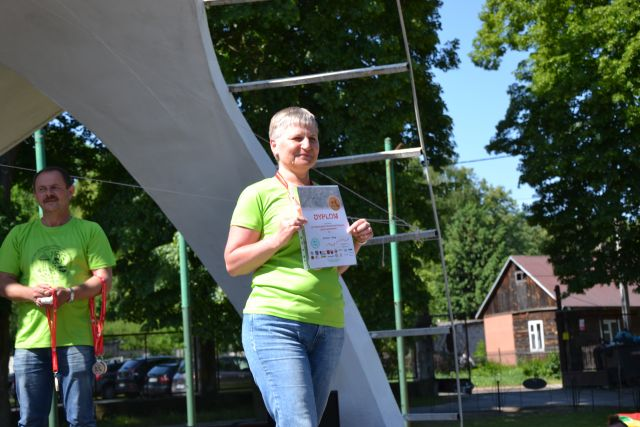 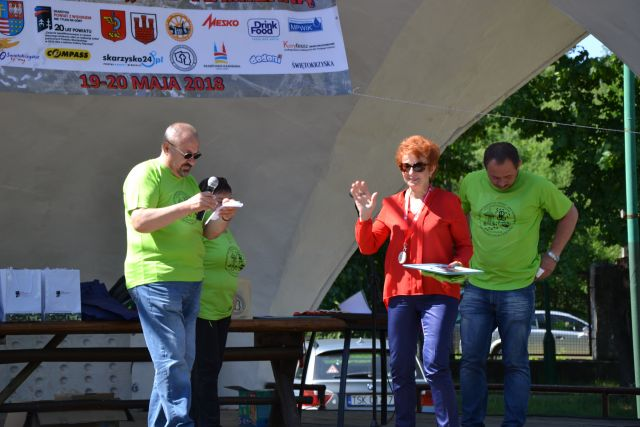 Ambulans Fundacji Mc Donalda przed Starostwem
Od 19 do 21 kwietnia przy Starostwie Powiatowym w Skarżysku-Kamiennej stacjonował ambulans Fundacji Ronalda McDonalda, w którym wykonywane były ultrasonograficzne badania przesiewowe małych dzieci. 
Z terenu powiatu skarżyskiego w akcji „NIE nowotworom u dzieci” przebadanych zostało 226 dzieci w wieku od 9 miesięcy do 6 lat. Wkład finansowy Powiatu Skarżyskiego w przeprowadzenie akcji wyniósł 15.525 zł
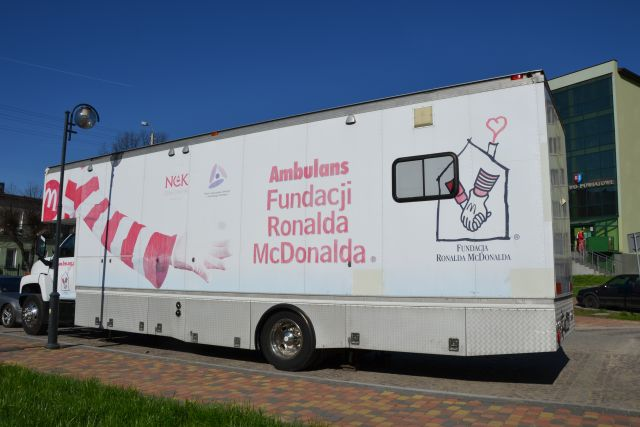 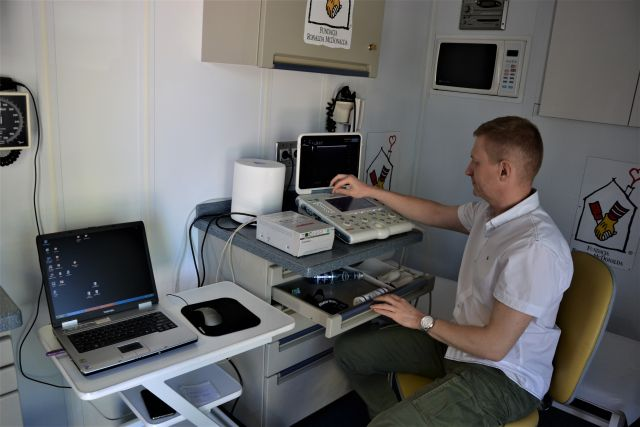 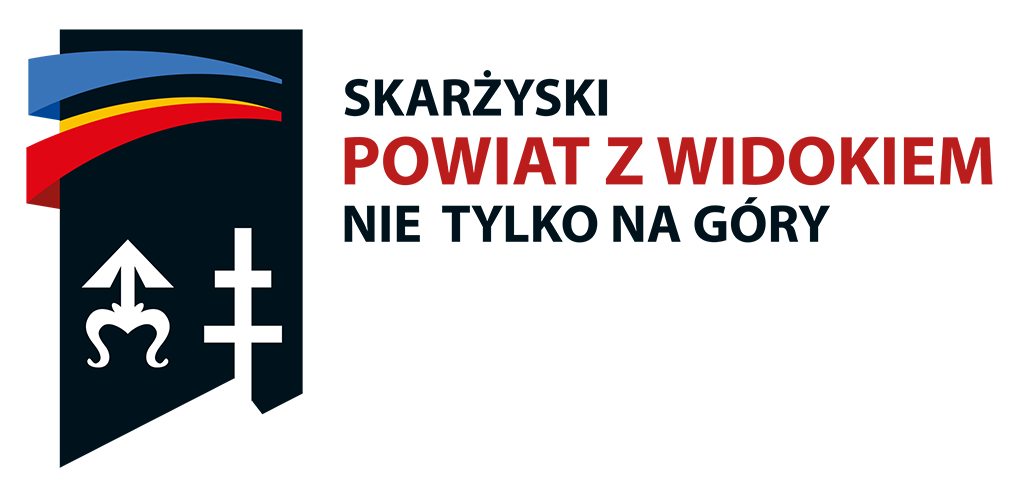 Dziękuję za uwagę
Wydział Edukacji, Promocji, Kultury, Sportu i Turystyki w Starostwie Powiatowym w Skarżysku – Kamiennej